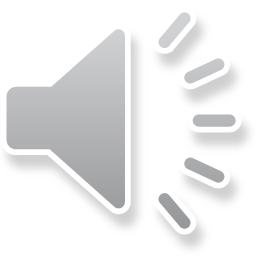 محمية وادي الجمال
جمهورية مصر العربية
نبذة عن تاريخ الموقع
تعتبر المنطقة الأولى في مصر التي يتجمع فيها كل معالم الجمال والسحر 
فيها بحر وجبال وحيوانات نادرة وسماء صافية
سميت المنطقة بهذا الاسم لاحتوائها على نباتات ذات طعم مميز للجمال
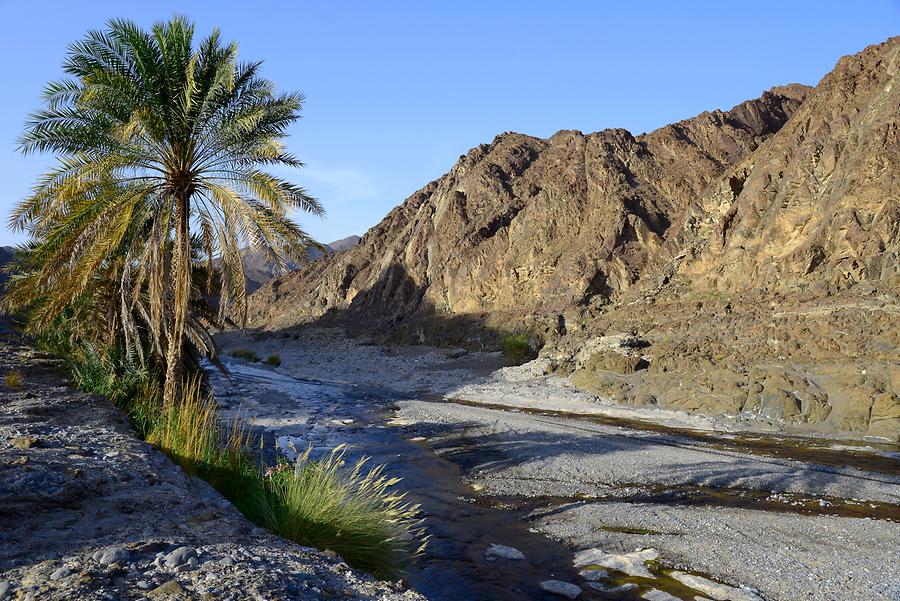 جغرافية وادي الجمال
تقع على بعد 7000 كم جنوب مرسى علم بمحافظة البحر الاحمر
تنقسم الى منطقتين المنطقة البرية ومنطقة جبال حماطة
يوجد فيها حيوانات وطيور نادرة
يعتبر حوض وادي الجمال من اكبر الاحواض الجبلية في العالم
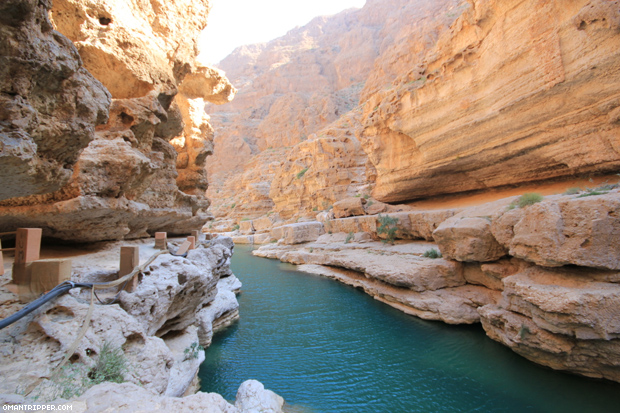 اهميتها الاقتصادية
ياتيها الزائرين للاستمتاع بالمياة  
قضاء وقت ممتع في مشاهدة الطبيعة والحيوانات والطيور النادرة 
رحلات للزائرين والسياح للاستمتاع بروعة المكان
مشاهدة الغزلان ونسر العقاب والشعب المرجانيه الرائعة
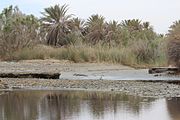 شكرا"لاستماعكم
ايفان حنانيا 
5E